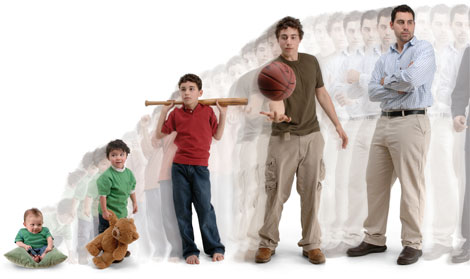 Особливості  підліткового  віку
Підліток - ще не дорослий, але вже й не дитина.
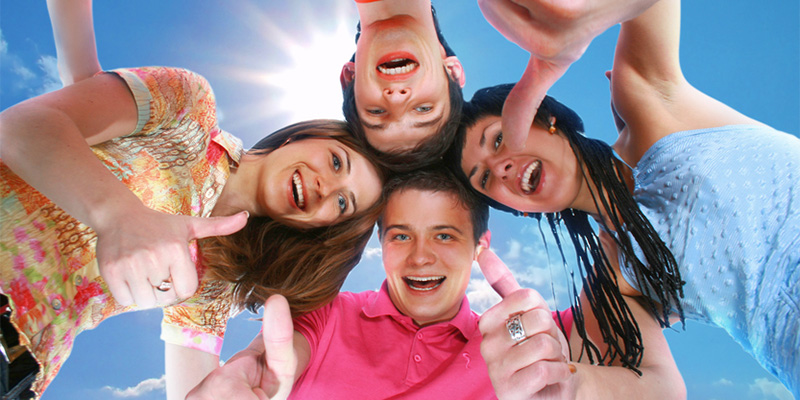 Підлітковий вік – це чудово, тому що …

Підлітковий вік – це чудово, але …
Особливості розвитку підлітків
Відбувається перебудова усього організму дитини, що зумовлено статевим дозріванням;
Прискорюється ріст, змінюється м’язово-скелетна система, зростає фізична сила;
Невідповідність розвитку серця і маси тіла;
Непропорційний розвиток окремих частин тіла;
Продовжує розвиватися мозок;
Підлітки надміру збудливі. Їхня поведінка нестійка, імпульсивна, дії часто некеровані, безконтрольні, неадекватні стимулам;
Думка однолітків і компанії переважає над власною;
Часті конфлікти з батьками
Емансипація від батьків
Бажання виділитись, що проявляється у зовнішньому вигляді та поведінці
Соціалізація
А чи завжди було так?
Хіппі
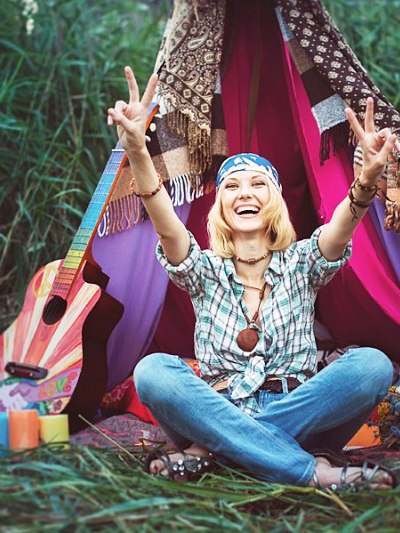 Байкери
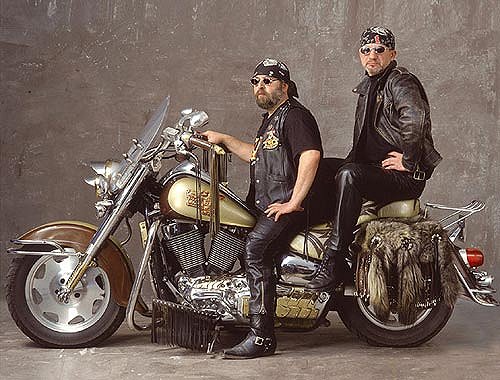 Гопники
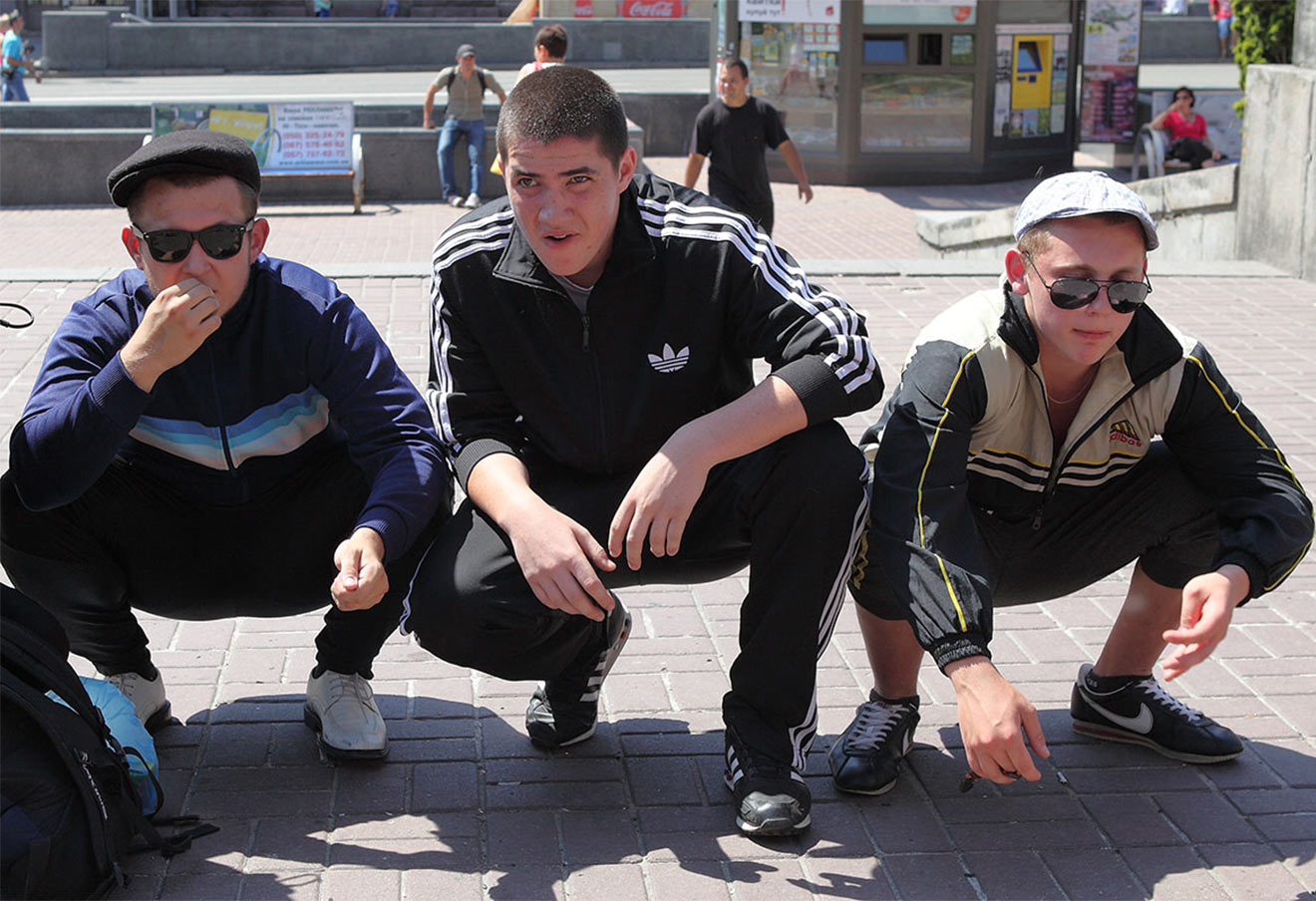 Панки
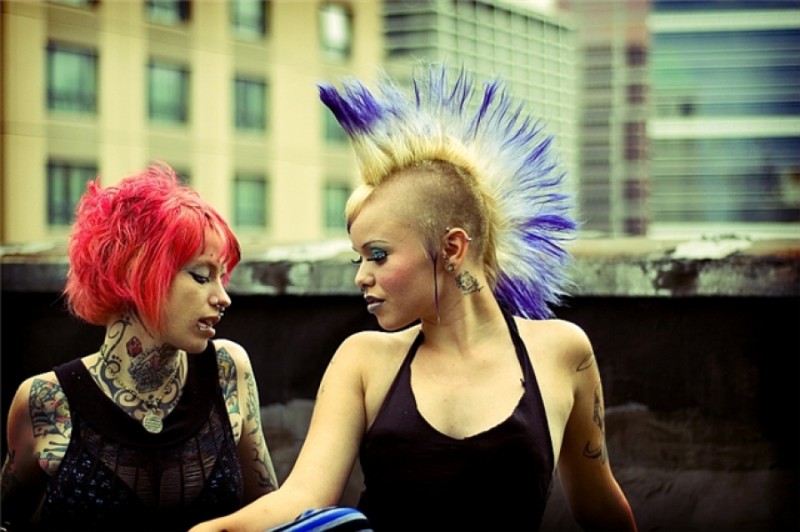 Скінхеди
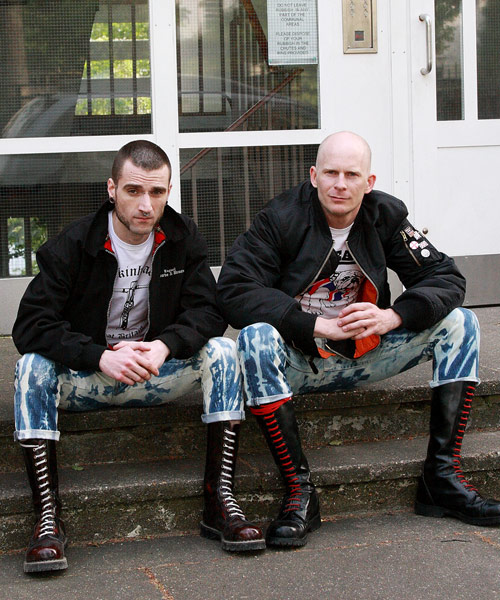 Репери
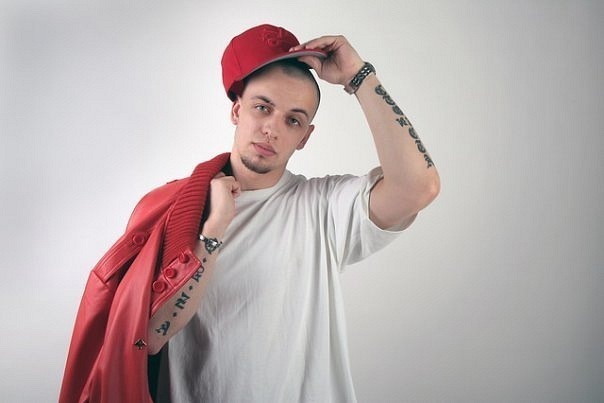 Емо
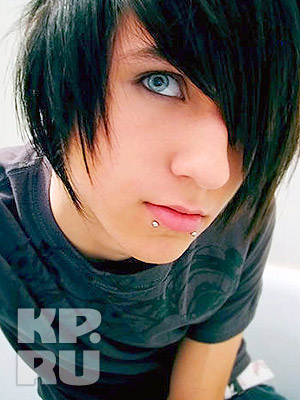 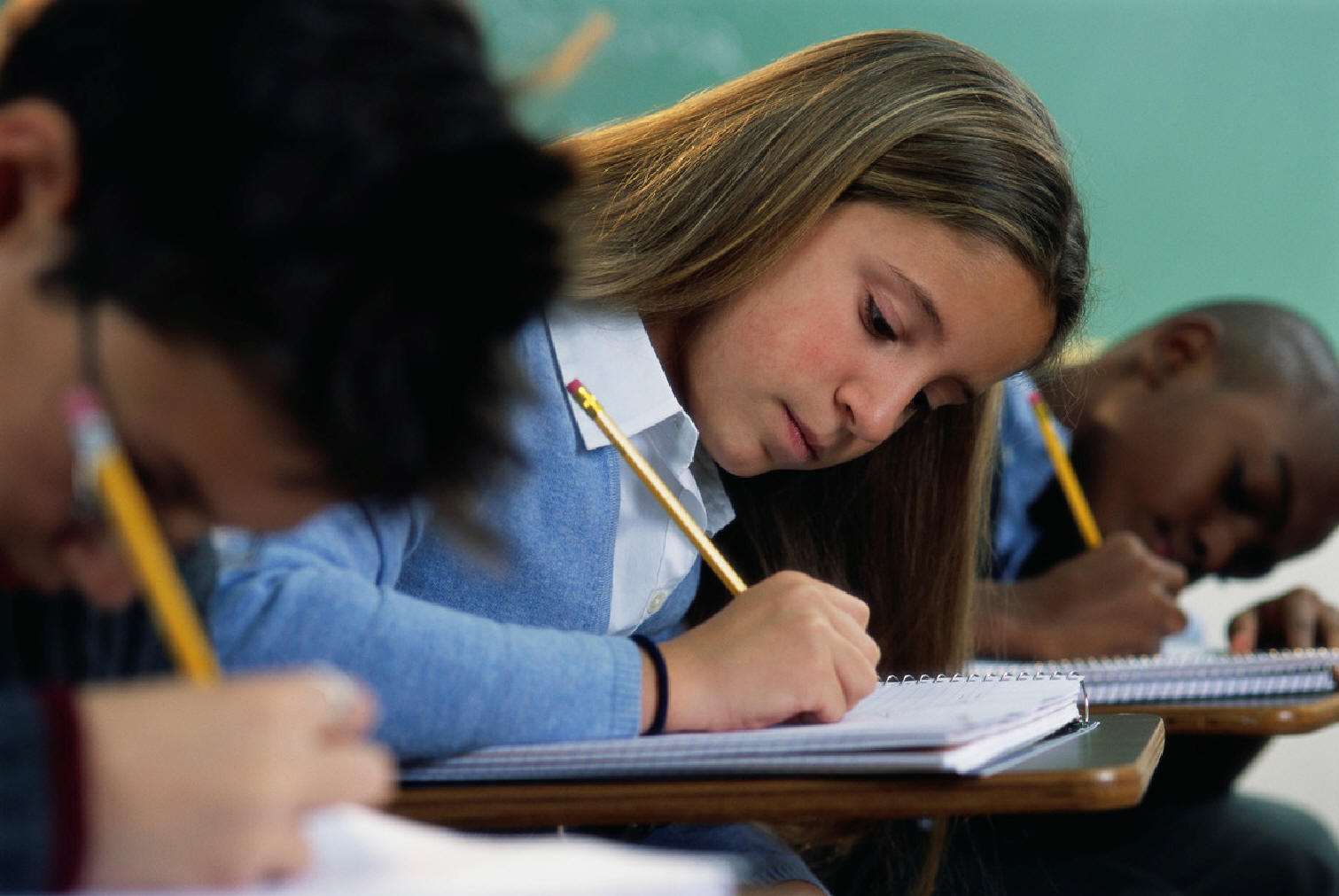 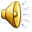